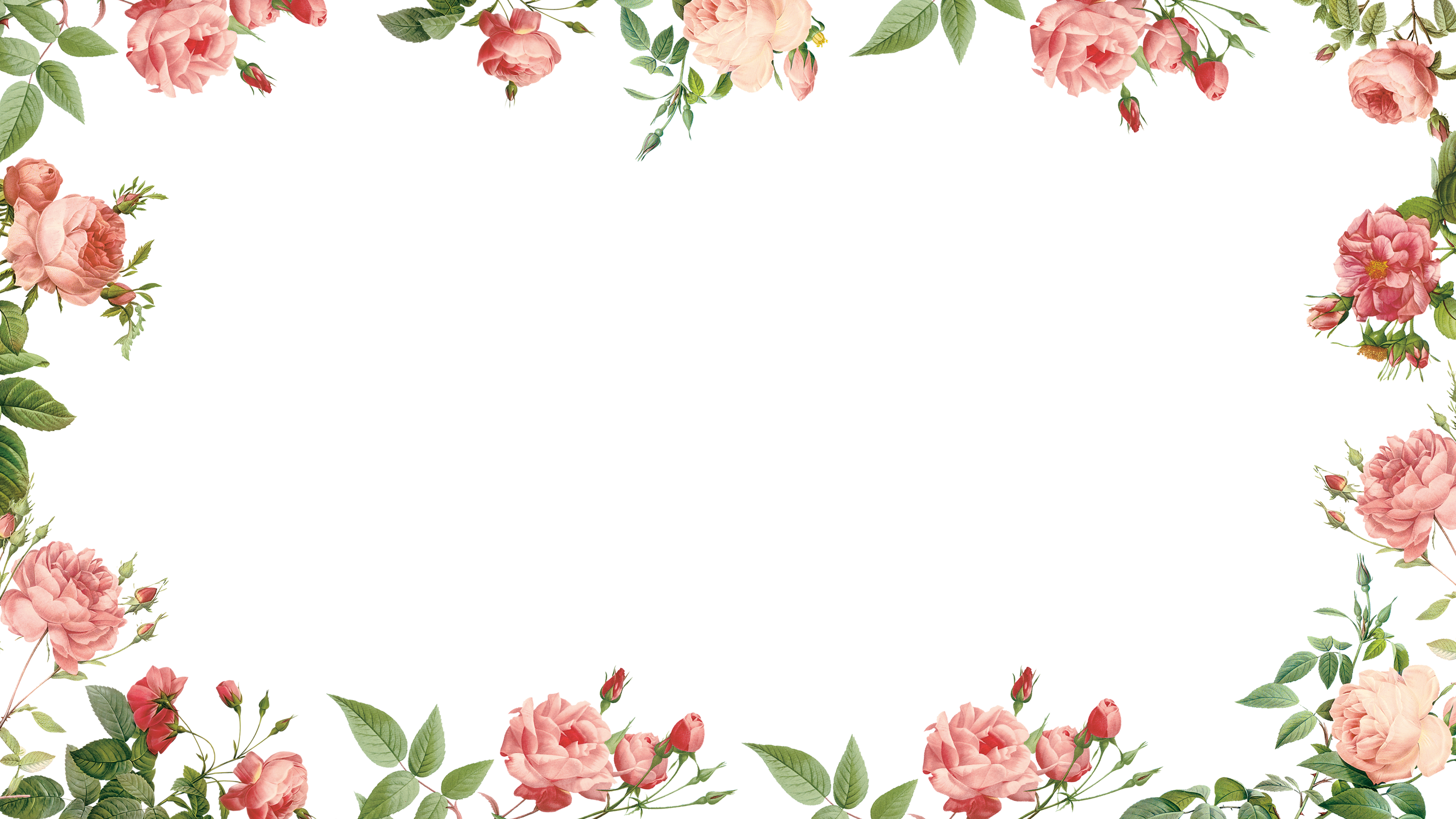 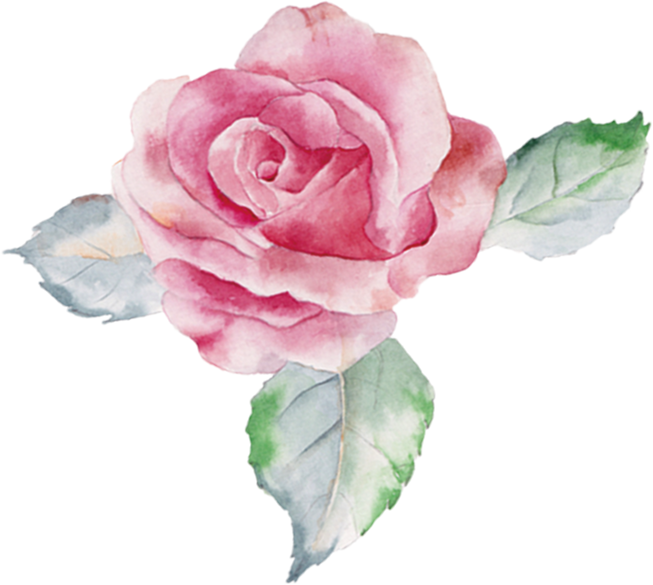 Tieáng Vieät
Baøi 59: ang aêng aâng (tieát 2)
GV: Nguyeãn Haø Trang
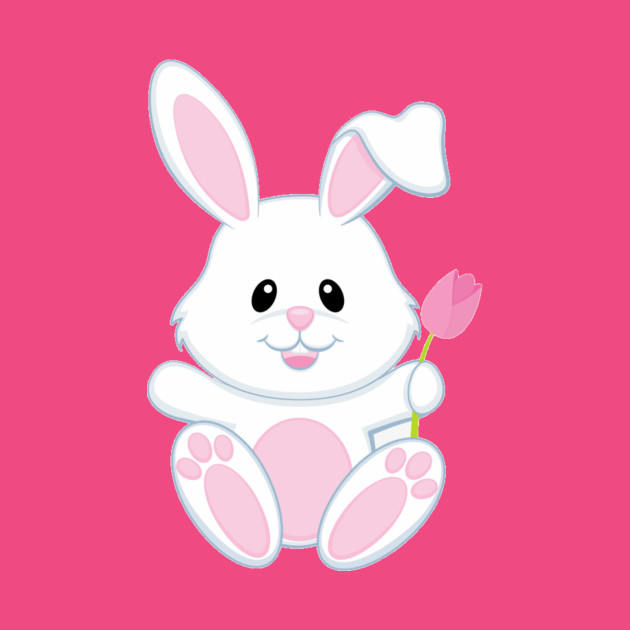 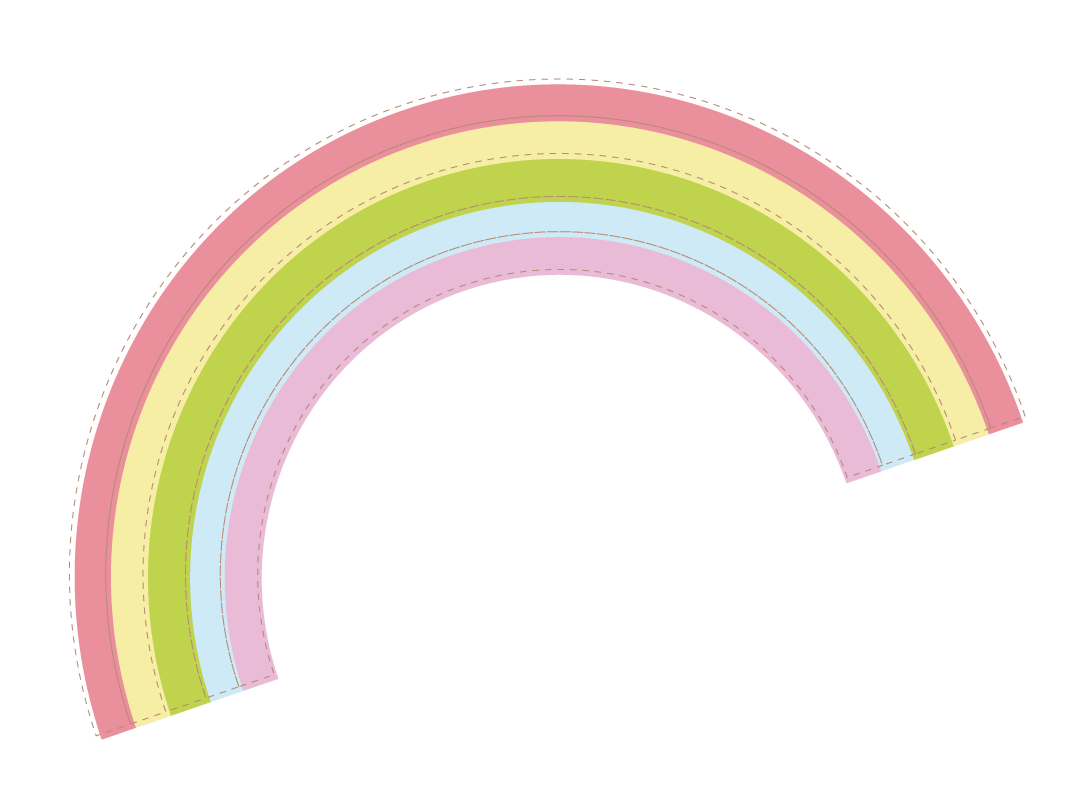 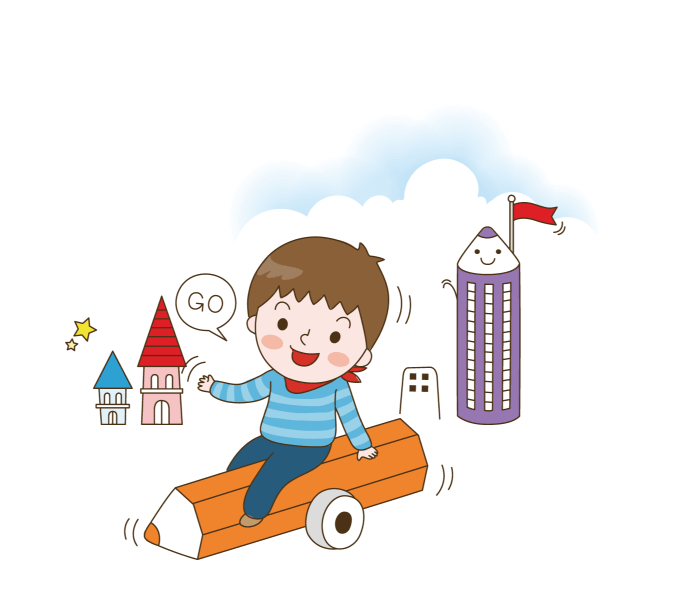 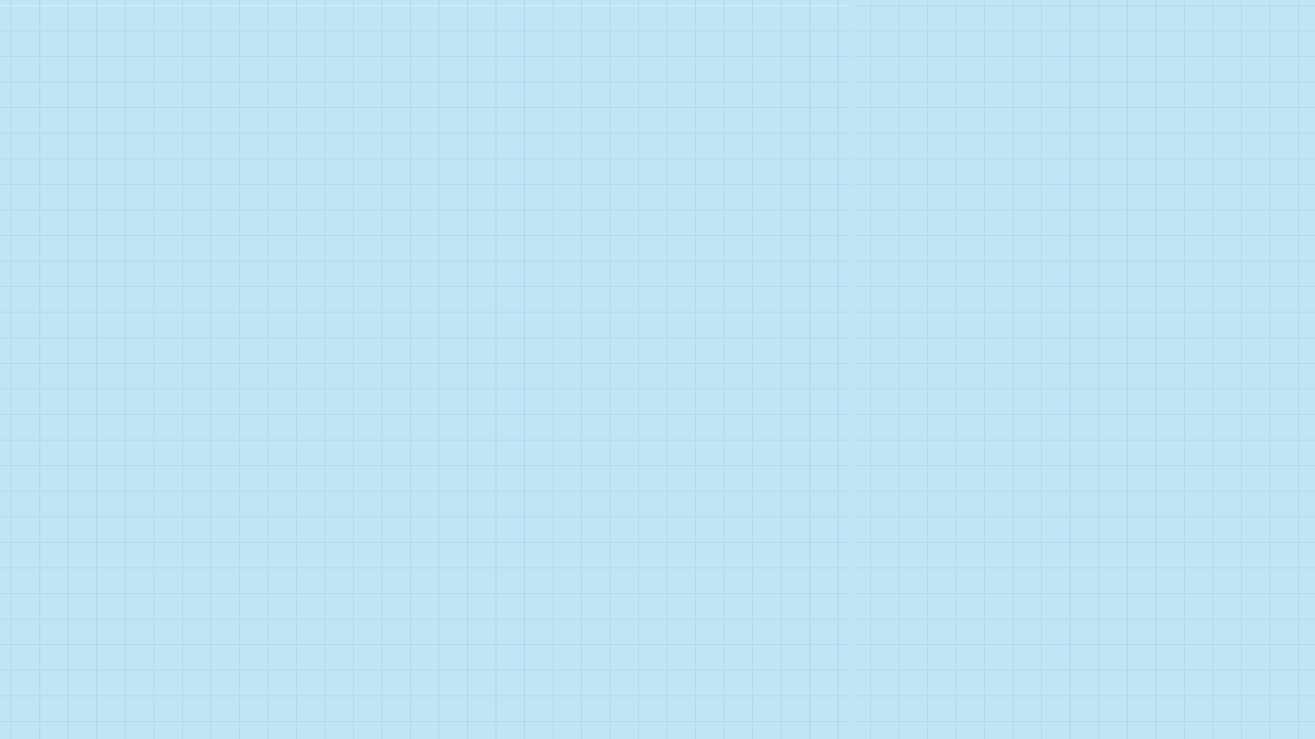 ÔN VÀ KHỞI ĐỘNG
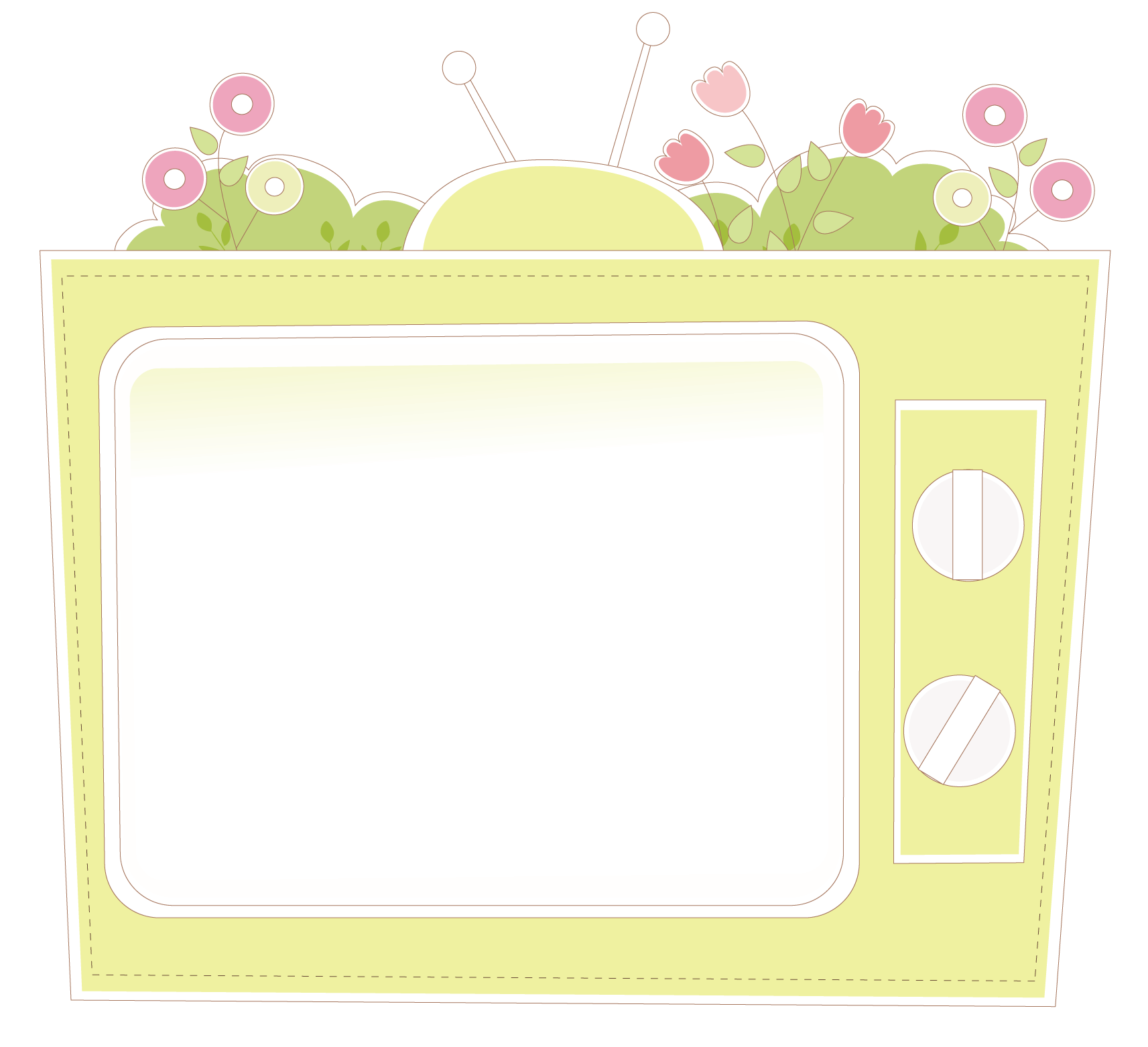 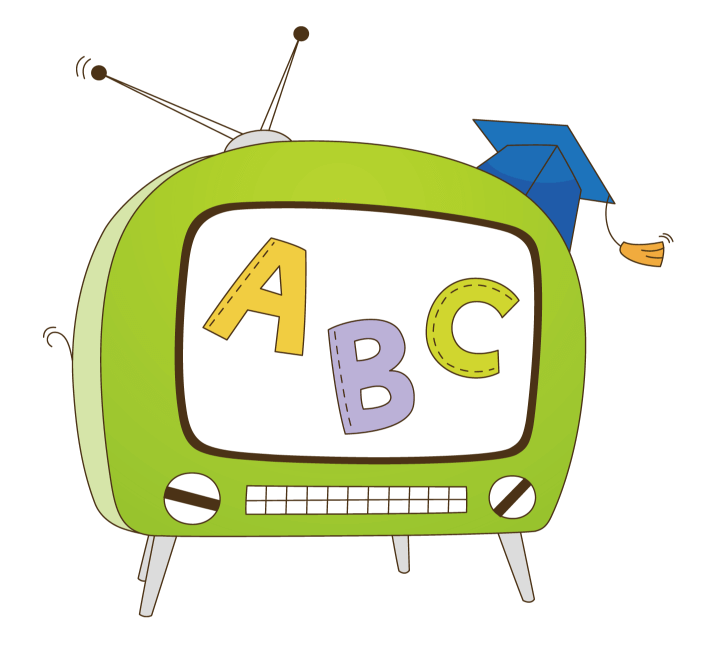 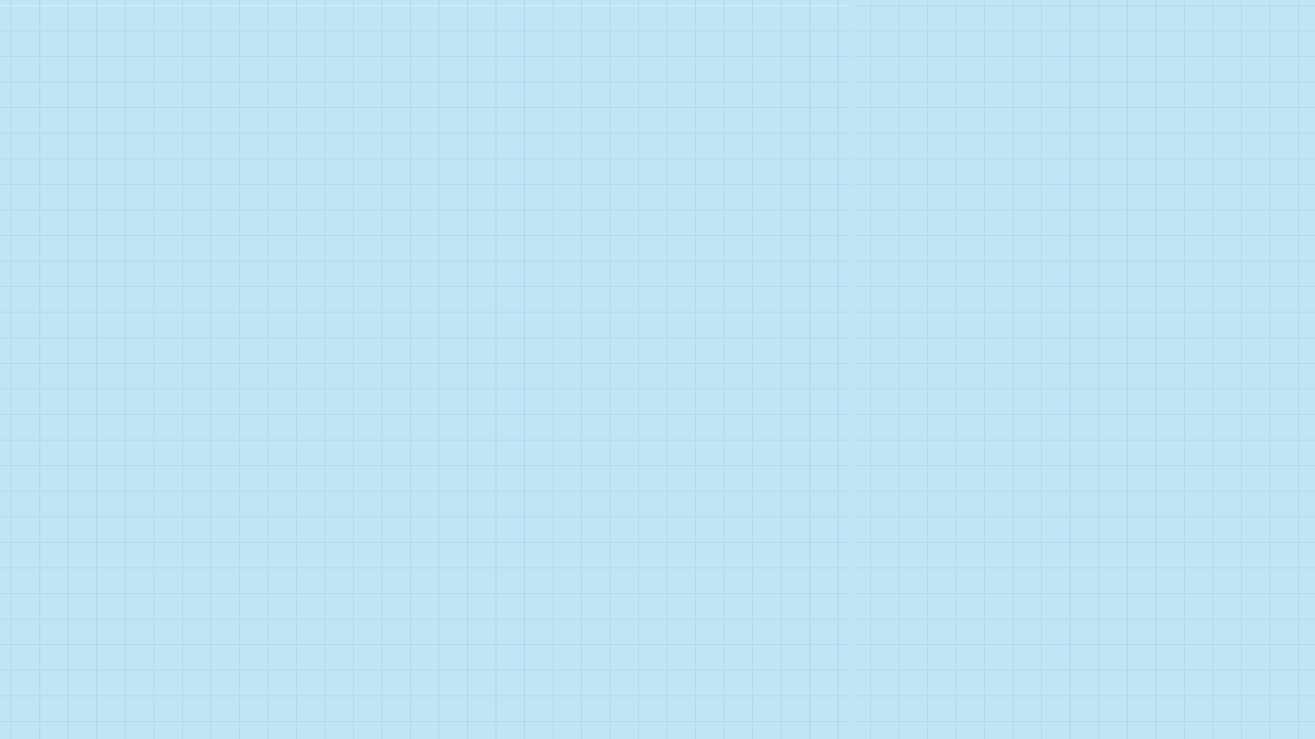 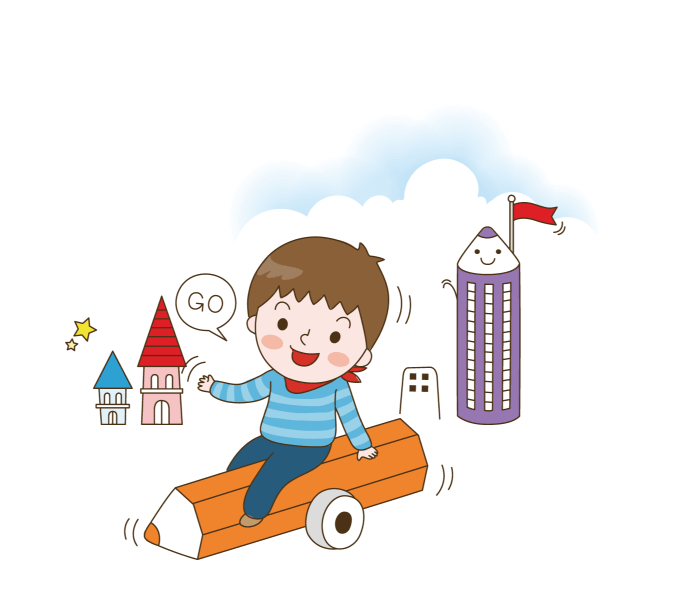 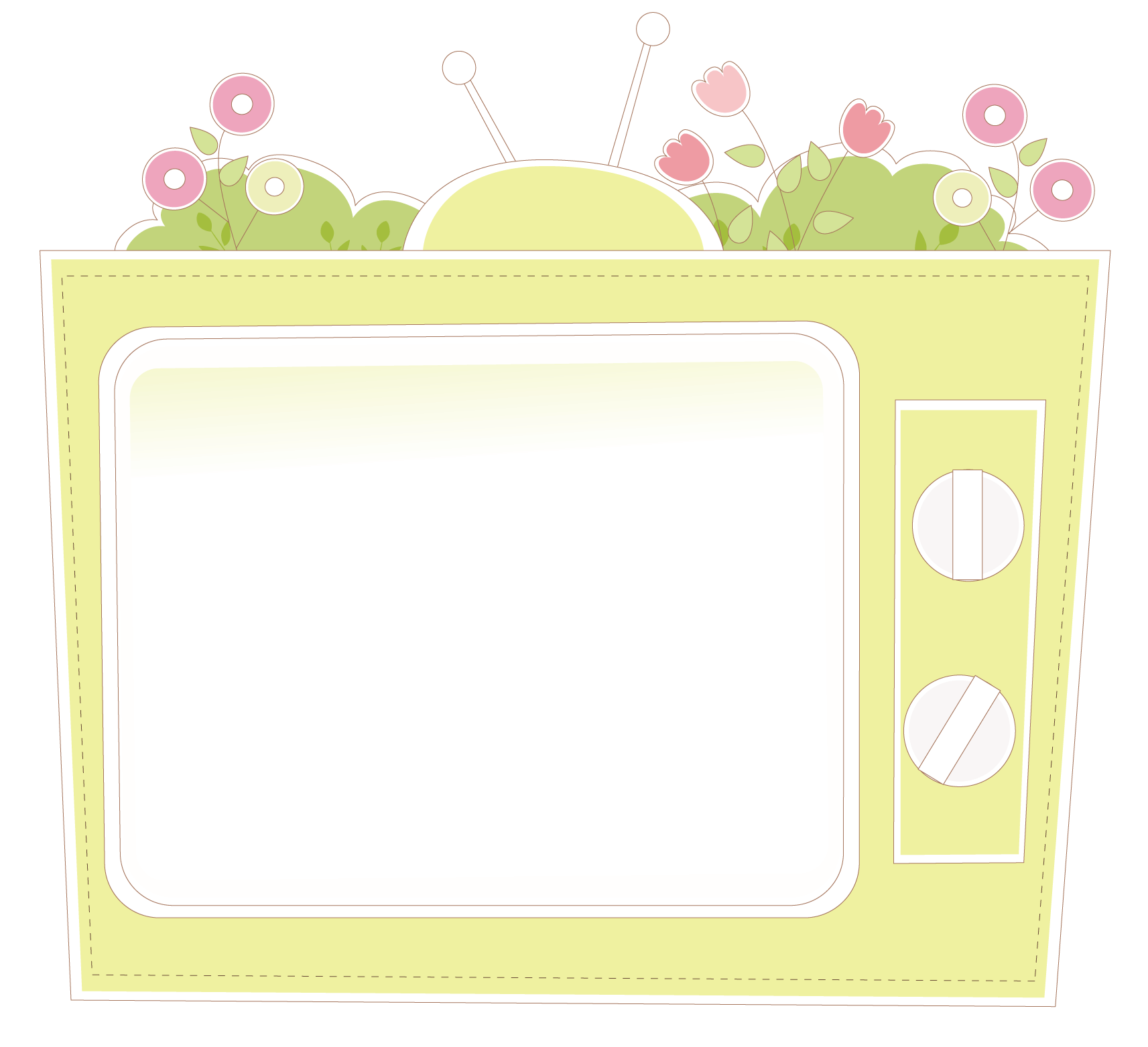 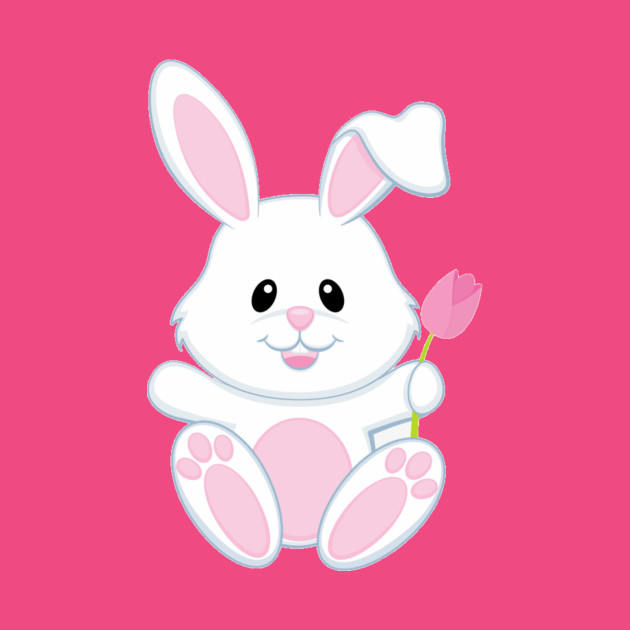 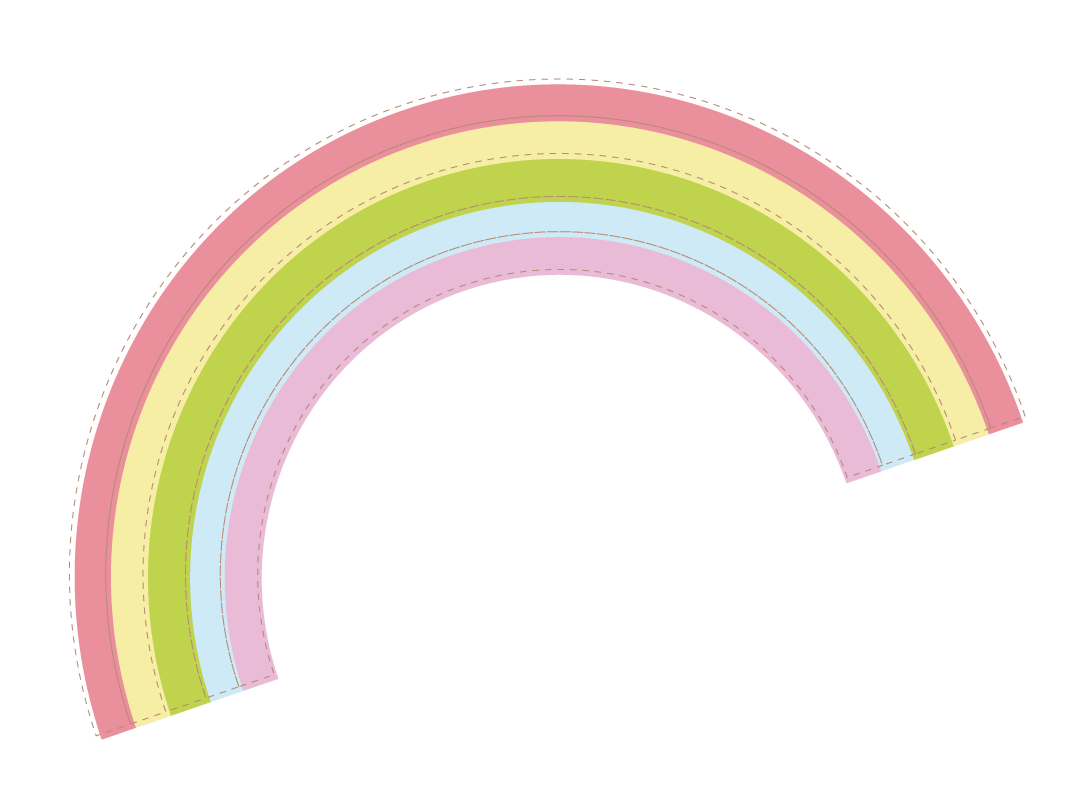 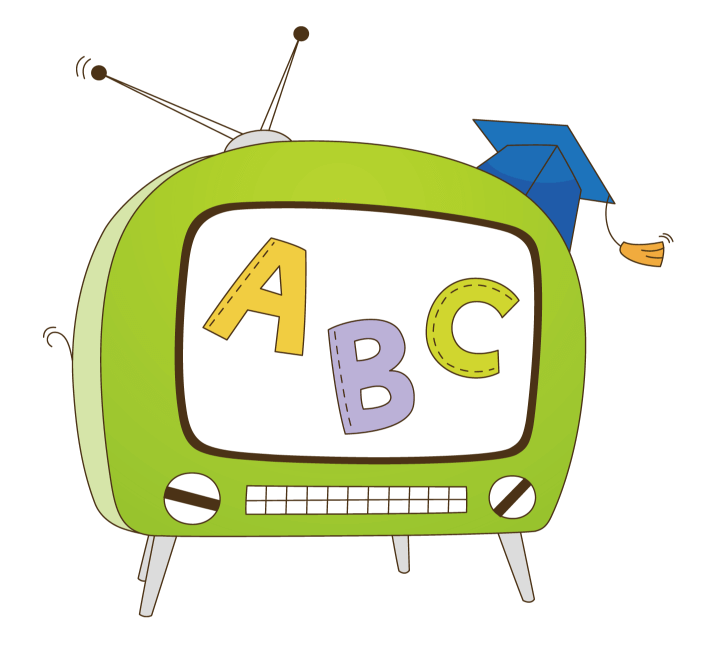 ÔN VÀ KHỞI ĐỘNG
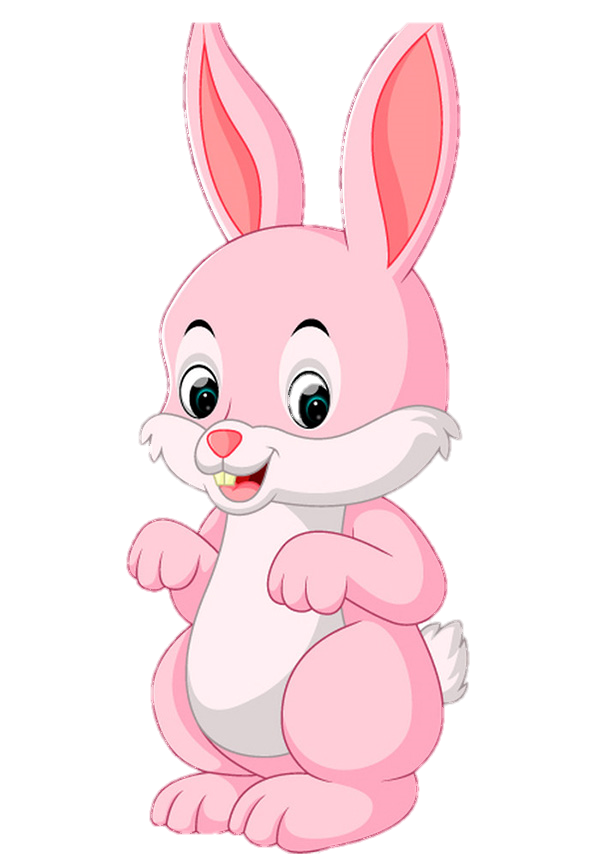 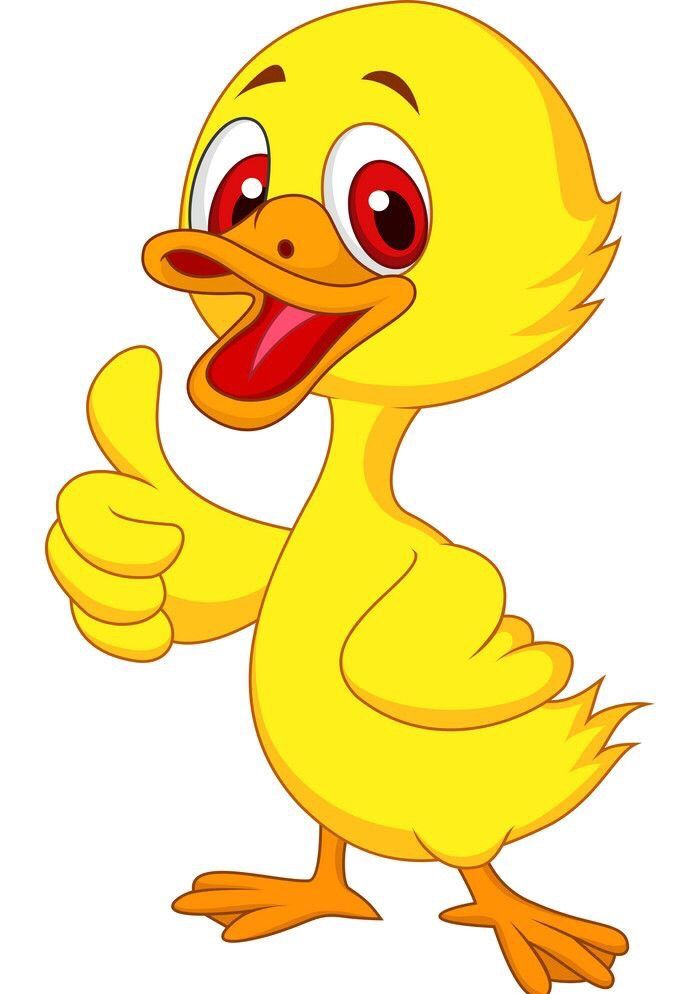 ang aêng aâng
thaúng haøng
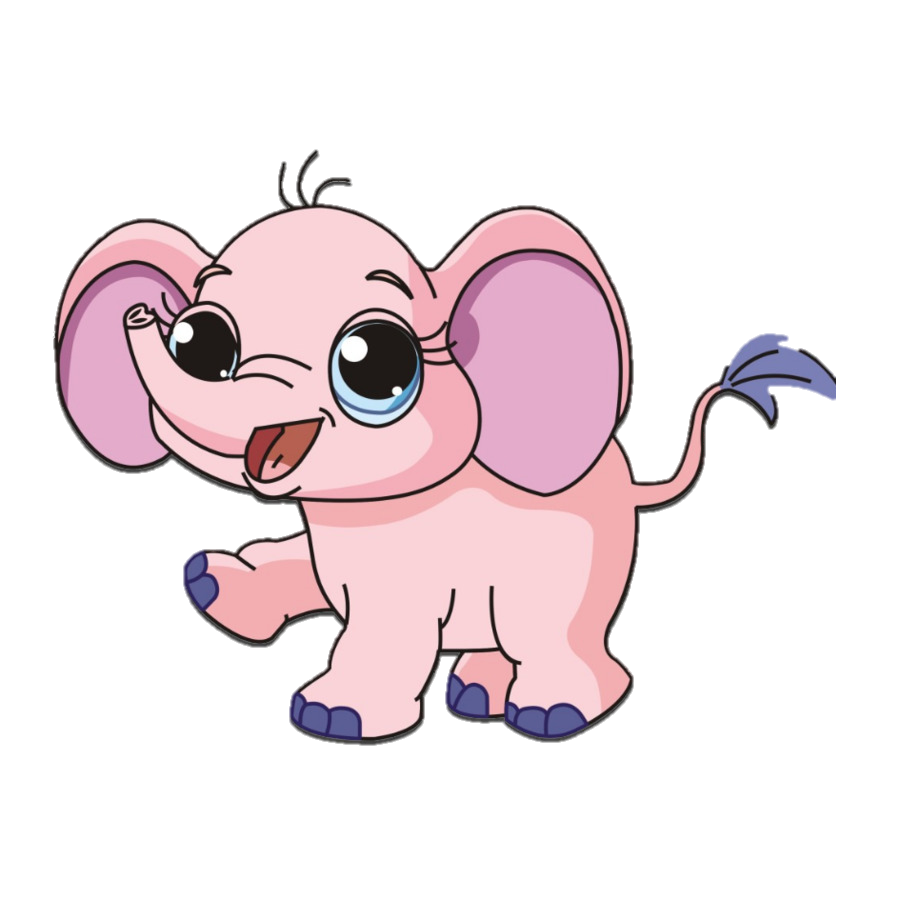 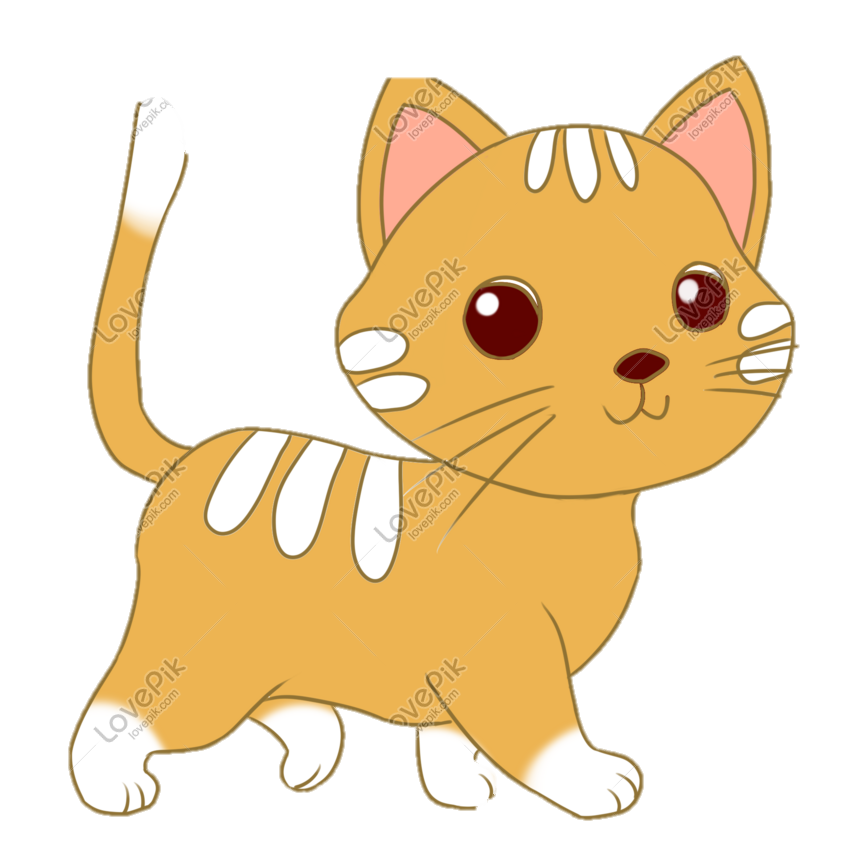 vaâng lôøi
Em veõ vaàng traêng saùng.
Thöù Naêm ngaøy 5 thaùng 12 naêm 2024
Tieáng Vieät
Baøi 59: ang aêng aâng (Tieát 2)
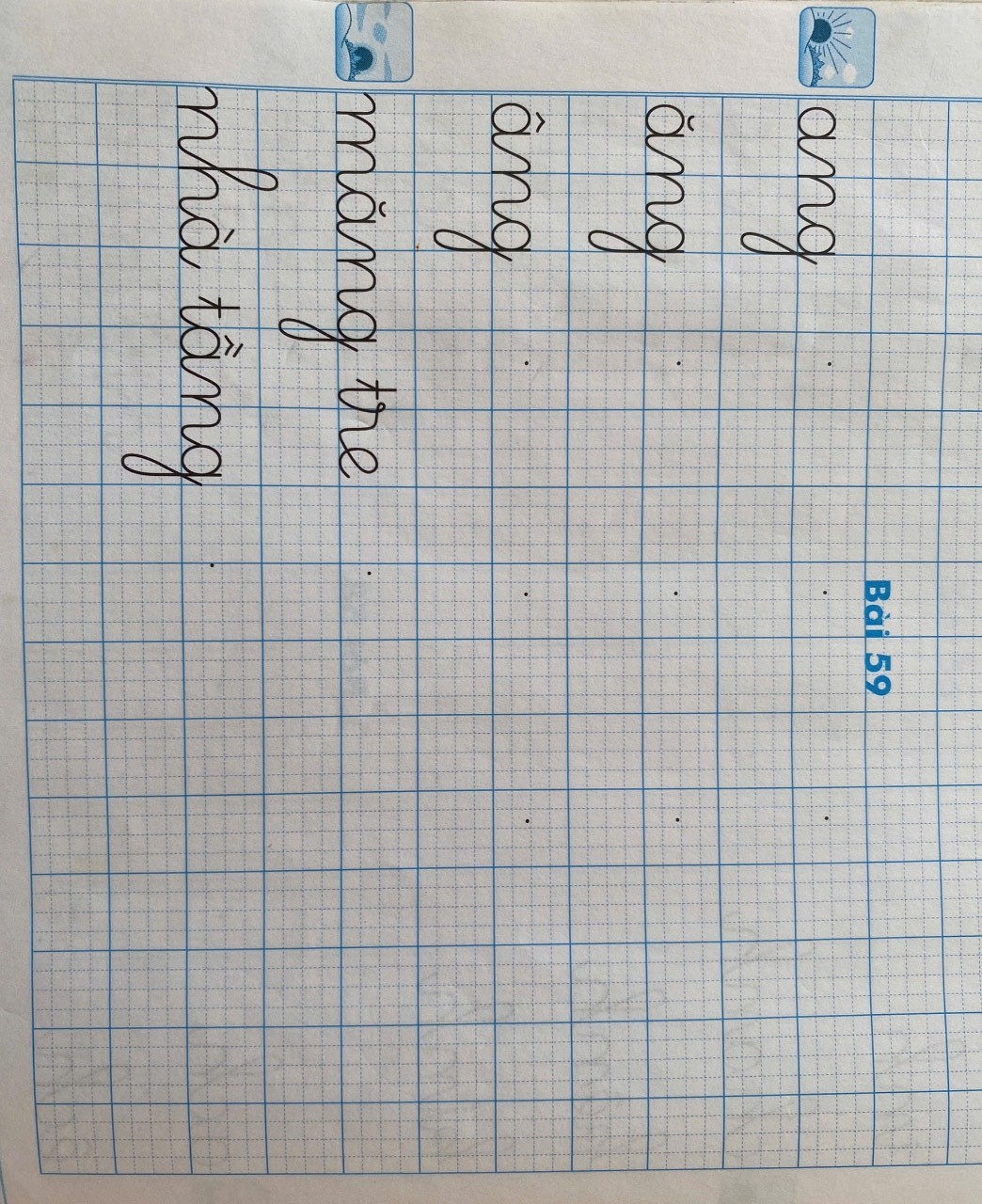 Thöù Naêm ngaøy 5 thaùng 12 naêm 2024
Tieáng Vieät
Baøi 59: ang aêng aâng ( Tieát 2)
4. Ñoïc
Meøo con ñi hoïc
	Hoâm nay trôøi naéng chang chang
Meøo con ñi hoïc chaúng mang thöù gì
	Chæ mang moät caùi buùt chì
Vaø mang moät maåu baùnh mì con con.
                                                  (Phan Thò Vaøng Anh)
chang
naéng
chang
mang
chaúng
mang
mang
Thöù Naêm ngaøy 5 thaùng 12 naêm 2024
Tieáng Vieät
Baøi 59: ang aêng aâng ( Tieát 2)
4. Ñoïc
Meøo con ñi hoïc
	Hoâm nay trôøi naéng chang chang
Meøo con ñi hoïc chaúng mang thöù gì
	Chæ mang moät caùi buùt chì
Vaø mang moät maåu baùnh mì con con.
                                                  (Phan Thò Vaøng Anh)
Thöù Naêm ngaøy 5 thaùng 12 naêm 2024
Tieáng Vieät
Baøi 59: ang aêng aâng ( Tieát 2)
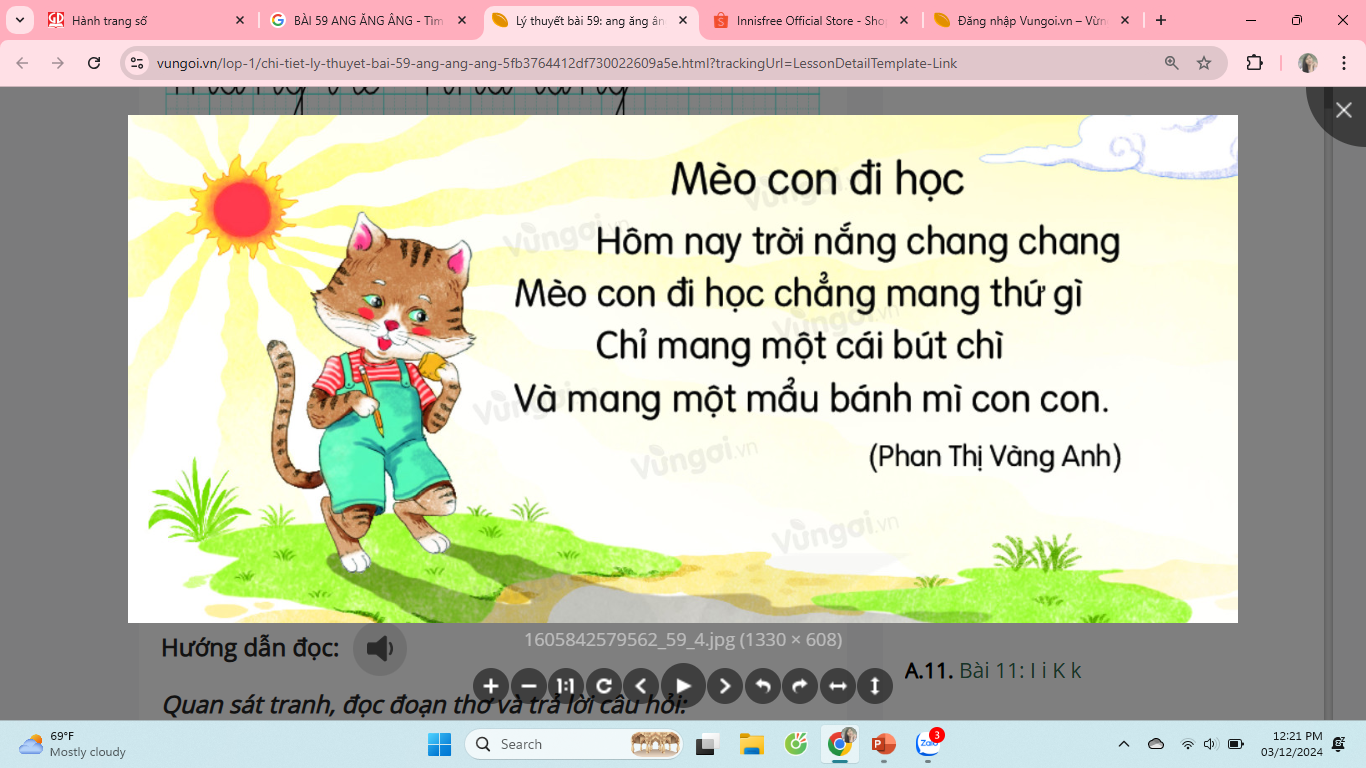 4. Ñoïc
Meøo con ñi hoïc
	Hoâm nay trôøi naéng chang chang
Meøo con ñi hoïc chaúng mang thöù gì
	Chæ mang moät caùi buùt chì
Vaø mang moät maåu baùnh mì con con.
                                                  (Phan Thò Vaøng Anh)
Thöù Naêm ngaøy 5 thaùng 12 naêm 2024
Tieáng Vieät
Baøi 59: ang aêng aâng ( Tieát 2)
5. Noùi
Maët traêng vaø maët trôøi
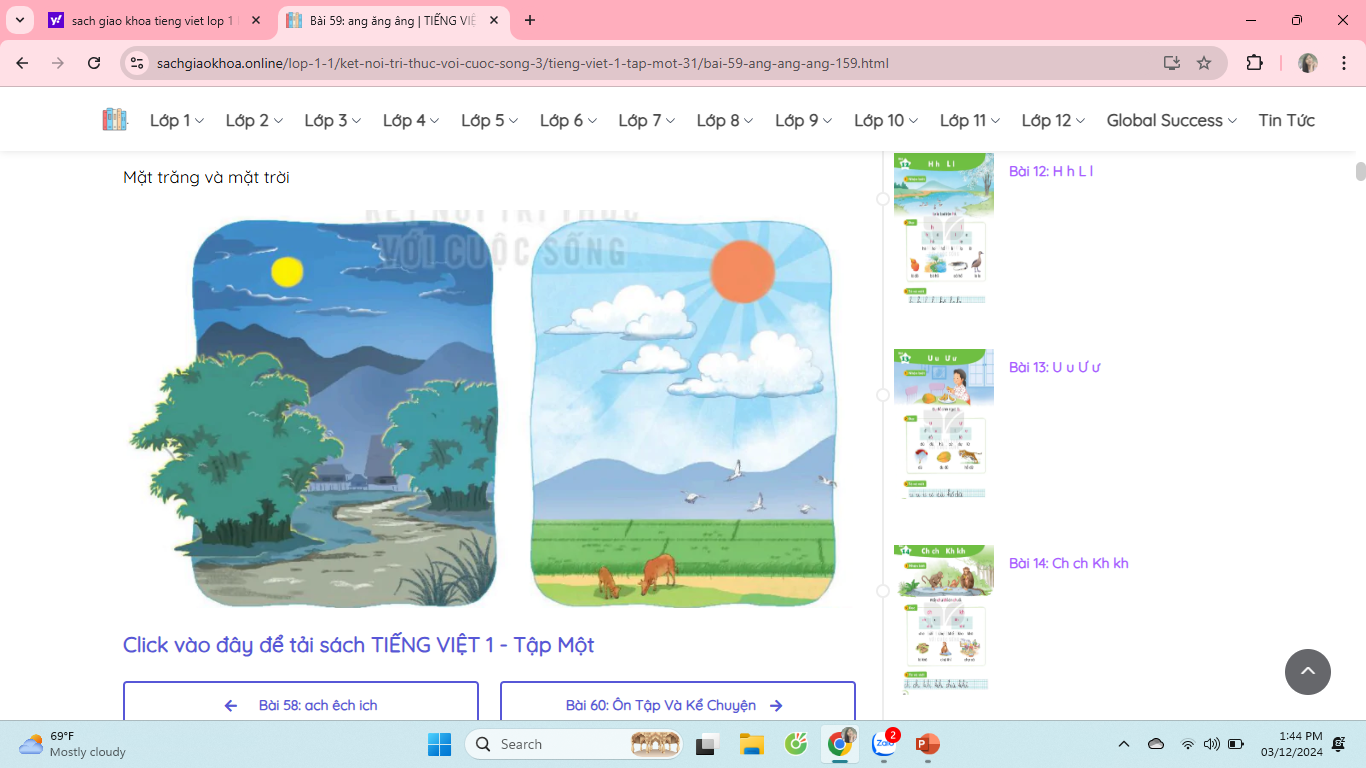 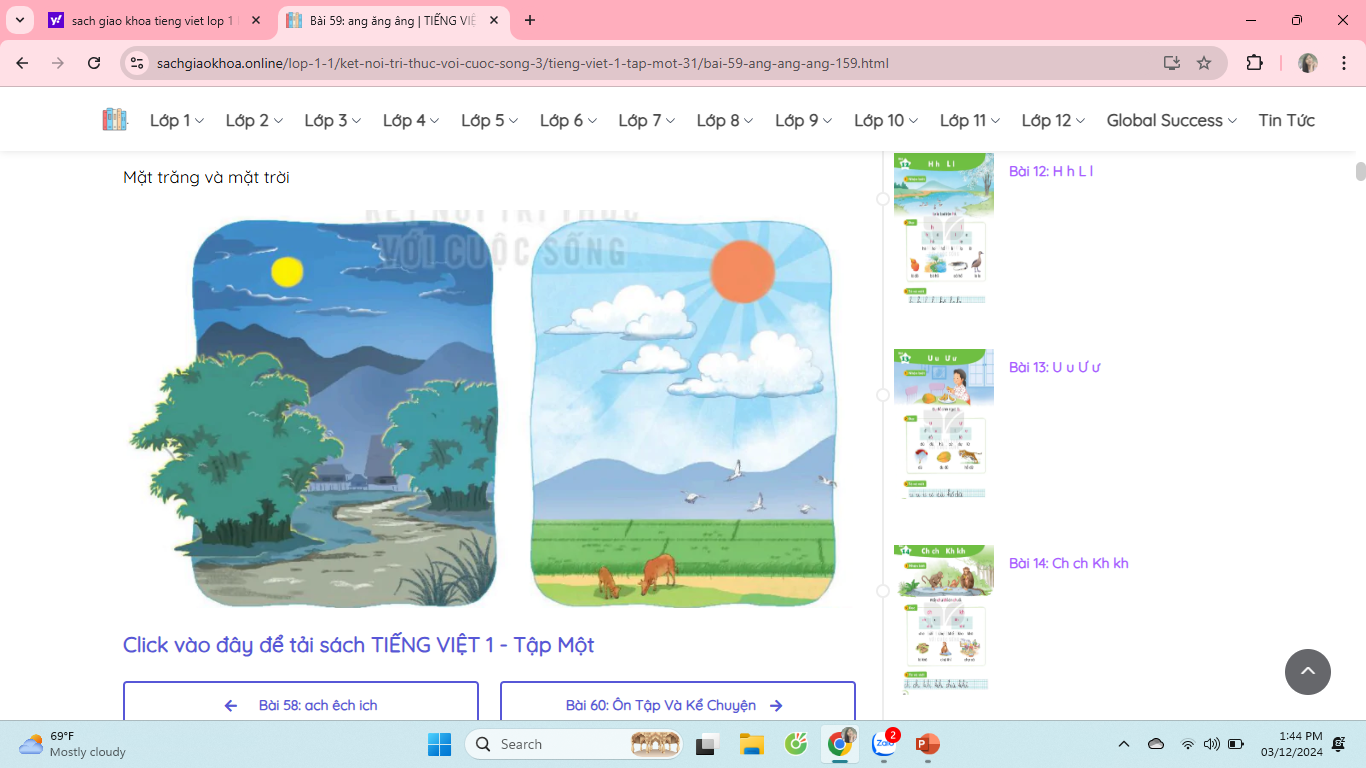 2
1
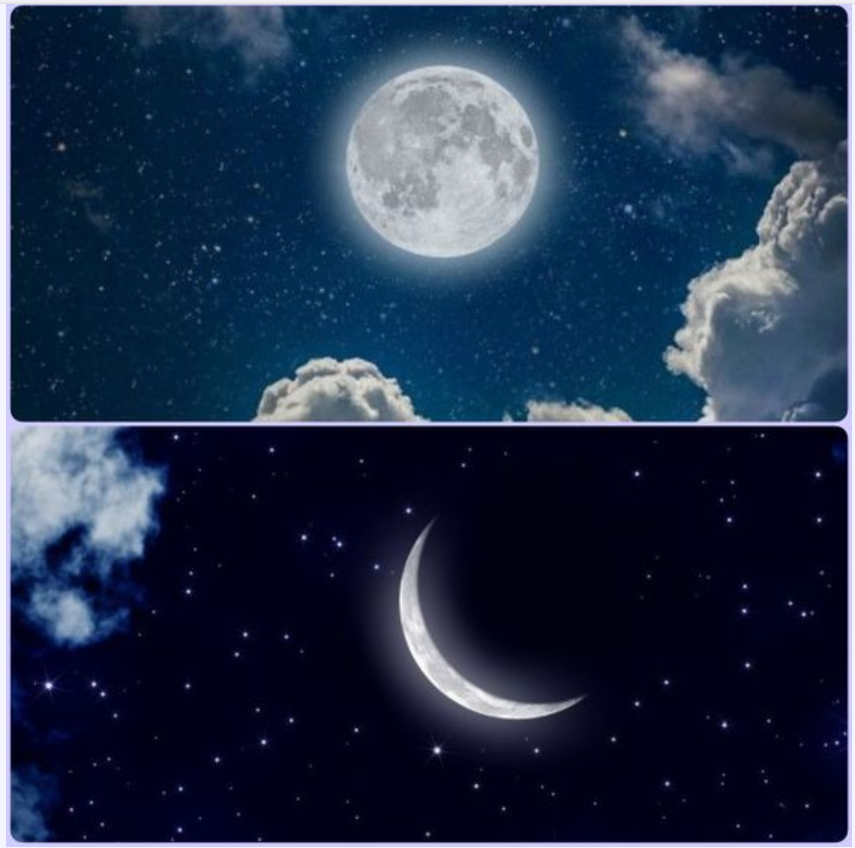 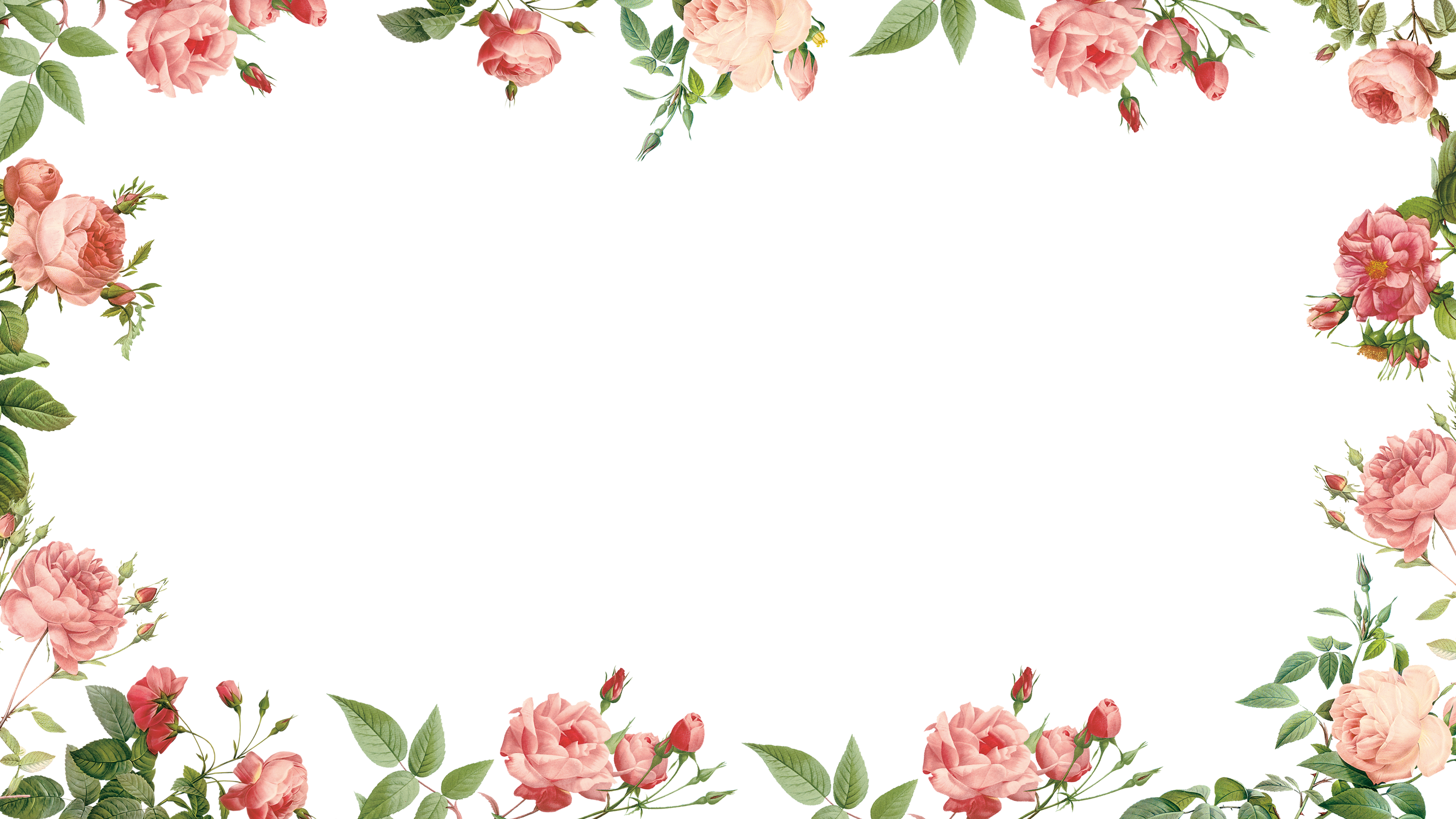 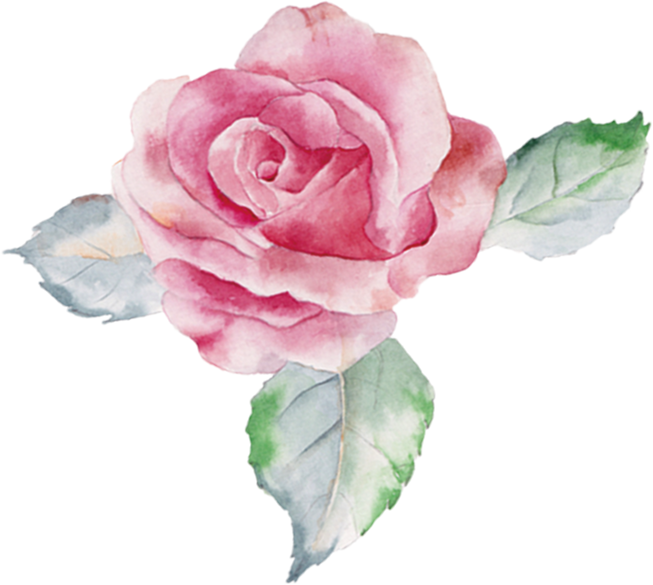 Cuûng coá
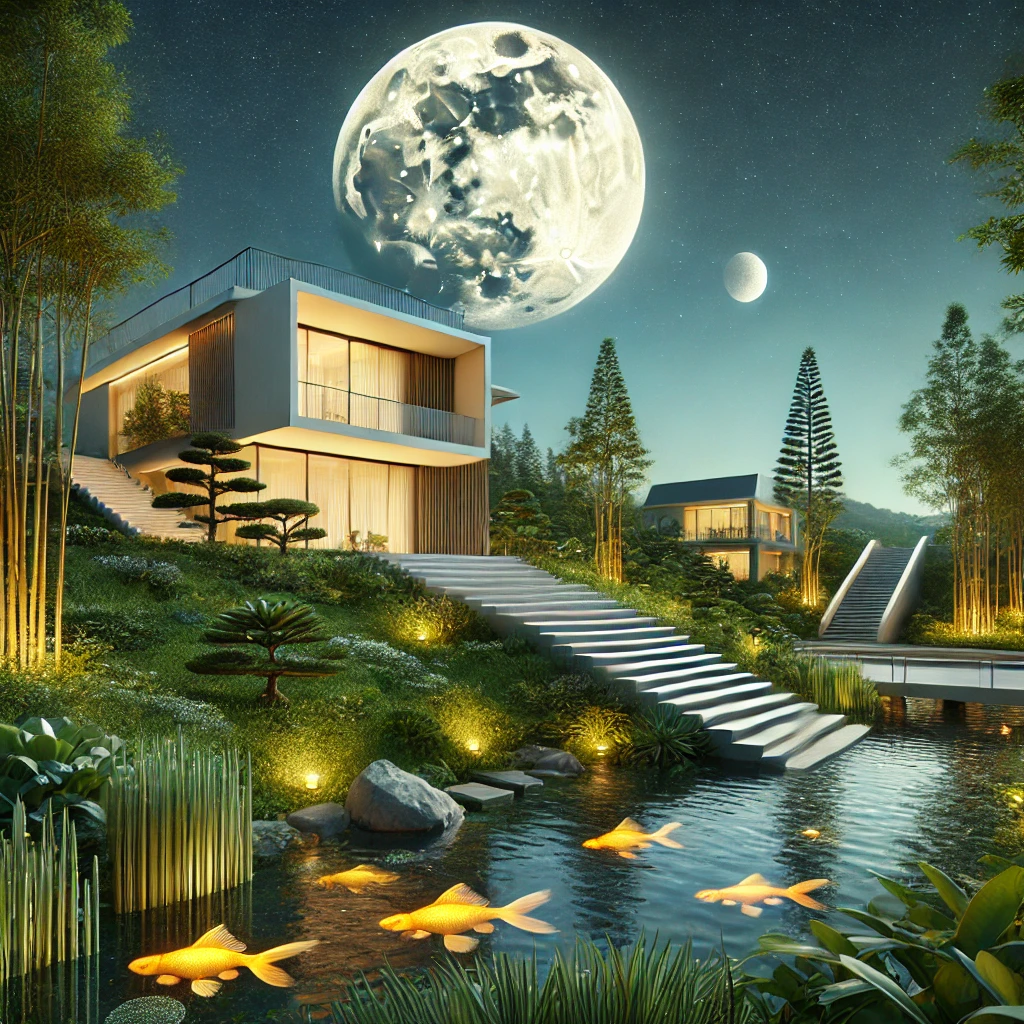